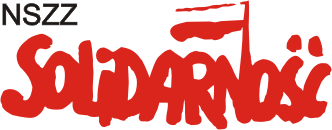 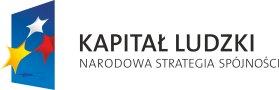 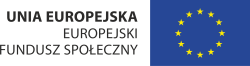 Projekt współfinansowany ze środków Unii Europejskiej  w ramach Europejskiego Funduszu Społecznego
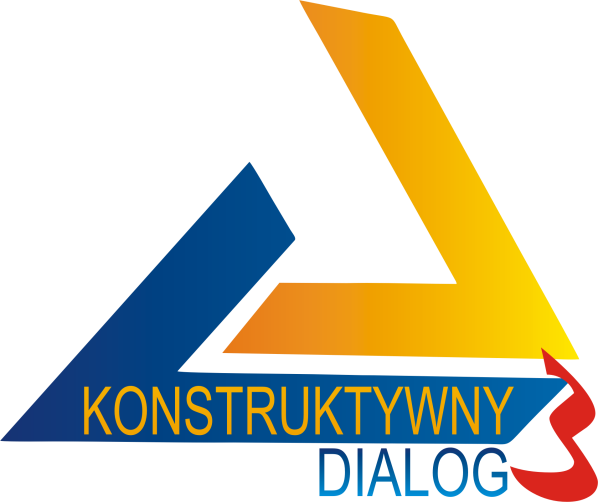 .
Wzmocnienie potencjału instytucjonalnego NSZZ „Solidarność”
Konferencja, Toruń - 16 czerwca 2015
CZŁOWIEK – najlepsza inwestycja
Komisja Krajowa NSZZ „Solidarność” DZIAŁ PROGRAMÓW EUROPEJSKICH, ul. Wały Piastowskie 24, 80-855 Gdańsk, Tel. (+48 58) 308 42 41, Fax: (+48 58) 308 42 11
e-mail: programy.europejskie@solidarnosc.org.pl ,  www.solidarnosc.org.pl/dialog
Oświata- rekomendacje
Lech Sprawka
Rekomendacje ogólne związane z procesem opiniowania projektów aktów prawnych i innych dokumentów.
1) W procesie opiniowania dokumentów strategicznych postulować należy konieczność precyzyjnego określenia ram finansowych dla zadań z zakresu „oświata”.
2) W procesie przygotowania opinii do projektów ustaw i aktów wykonawczych należy  poddawać szczególnej uwadze zgodność z art.50 ustawy o finansach publicznych oceny skutków regulacji  powodujących wzrost wydatków w zakresie:
a) określenia wysokości tych skutków;
b) wskazania źródeł ich sfinansowania;
c) opisu celów nowych zadań i mierników określających stopień realizacji celów.
3) Wskazane wynegocjowanie w Komisji Trójstronnej mechanizmu wymuszającego rzetelne stosowanie art.50 ustawy o finansach publicznych w odniesieniu do rządowych i poselskich projektów ustaw oraz projektów aktów wykonawczych.
Rekomendacje w zakresie prac nad opiniowaniem założeń i projektu ustawy budżetowej oraz ustaw okołobudżetowych.
4) Konieczność przedstawienia w założeniach prognozowanych wskaźników opisujących sytuację finansową jednostek samorządu terytorialnego oraz zmiany kwoty bazowej dla nauczycieli.
5) Należy skutecznie wyegzekwować w procesie opiniowania projektu ustawy budżetowej dostęp do szczegółowej kalkulacji wszystkich zmieniających się zadań oświatowych o których mowa w art.28 ust.1 ustawy o dochodach jednostek samorządu terytorialnego.
6) Konieczne jest postulowanie na forum Komisji Trójstronnej zabezpieczenia prawnego właściwej metodologii kalkulacji części oświatowej subwencji ogólnej, w sytuacji gdy o skutkach finansowych wzrostu zadań oświatowych decyduje liczba nauczycieli.
7) Konieczność zachowywania racjonalnych relacji wynagrodzeń nauczycieli do wynagrodzeń w gospodarce narodowej.
Sugestie inicjatyw legislacyjnych i postulatów Związku na forum Rady Dialogu Społecznego
8) Rozważenie postulatu Związku o zawarcie porozumienia społecznego w zakresie relacji poziomu wynagrodzeń dla poszczególnych grup pracowniczych.
9) Uzasadnione byłoby wystąpienie  z inicjatywą rozpoczęcia prac nad zmianą art.28 ustawy o dochodach jednostek samorządu terytorialnego w kierunku prawnego i przejrzystego zabezpieczenia procesu projektowania odpowiedniej do potrzeb rozwojowych państwa, łącznej kwoty części oświatowej subwencji ogólnej.
10) Sugeruję przedstawienie propozycji stworzenia rezerwy celowej na rządowy program wsparcia gmin wiejskich zagrożonych procesami likwidacji szkół, funkcjonujących w specyficznych warunkach geograficznych, demograficznych, finansowych i infrastrukturalnych.
Rekomendacje organizacyjne
11) Stworzyć na poziomie centralnym internetową bazę danych wspomagających proces opiniowania projektu ustawy budżetowej i innych aktów prawnych z nią związanych.
12) Zapewnić na poziomie centralnym opracowanie zestawu materiałów wspomagających proces opiniowania na poziomie Regionów i Komisji Zakładowych